Complications of myocardial infarction
presented by :
 AHMAD AL-DOGHMI
&
OMAR MBIDEEN
Myocardial infarction(definition)
A myocardial infarction (MI), also known as a heart attack, occurs when blood flow decreases or stops to a part of the heart, causing damage to the heart muscle(necrosis).
Myocardial Infarction(definition)
The frequency rises progressively with aging & with increasing risk factors for atherosclerosis.
 But approximately 10% of MIs occur before 40 years of age.
 Men are at greater risk than women, but the gap narrows with age; women are protected against MI during reproductive years.
Myocardial infarction(mechanism)
The most common cause of a myocardial infarction is the rupture of an atherosclerotic plaque on an artery supplying heart muscle (coronary artery). 
Plaques can become unstable, rupture, and additionally promote the formation of a blood clot that blocks the artery; this can occur in minutes. 
Blockage of an artery can lead to tissue death in tissue being supplied by that artery. Atherosclerotic plaques are often present for decades before they result in symptoms.
Myocardial infarction(risk factors)
The risk factors for MI and atherosclerosis are basically the same:
An abnormally high level of blood cholesterol (hypercholesterolemia).
An abnormally low level of HDL, commonly called "good cholesterol“.
High blood pressure(hypertension).
4.    Diabetes.
5.      Family history of coronary
         artery disease at an early age.
 Cigarette Smoking.
 Obesity.
8.      Physical inactivity 
9.      Stress
Myocardial infarction(symptoms)
The most common symptom of a MI is chest pain, usually described as crushing, squeezing, pressing, heavy, or occasionally, stabbing or burning. Chest pain tends to be focused either in the center of the chest or just below the center of the rib cage, and it can radiates to the arms, abdomen, lower jaw or neck..
Other symptoms can include sudden weakness, sweating, nausea, vomiting, breathlessness, or lightheadedness. Sometimes, when a heart attack causes burning chest pain, nausea and vomiting, a patient may mistake his or her heart symptoms for indigestion.
Myocardial infarction (investigations)
Investigations include: 
 ECG (electrocardiograph):                                                       abnormalities are important for the diagnosis of MI; these include Q waves, ST segment changes, and T wave inversions (the latter two representing abnormalities in myocardial repolarization).
 Laboratory investigations:                                                               The laboratory evaluation of MI is based on measuring blood levels of macromolecules that leak out of injured myocardial cells through damaged cell membranes.                               molecules include: myoglobin, cardiac troponins (higher specificity and sensitivity), creatine kinase (CK).
Myocardial infarction(location & size)
The location, size, and morphologic features of a myocardial infarct depend on multiple factors:

 Size and distribution of the involved vessel.
 Rate of development and duration of the occlusion.
 Metabolic demands of the myocardium.
Extent of collateral supply.
Myocardial infarction(complications)
Main complications of myocardial infarction;
Contractile dysfunction.(Mechanical)
Ventricular aneurysm.(Mechanical)
Papillary muscle dysfunction.(Mechanical)
Myocardial rupture.(Mechanical)
Pericarditis.(inflammatory)
Dressler’s syndrome.(Inflammatory)
Arrhythmia.(Electrical)
Myocardial infarction(complications)
1. Contractile dysfunction.(Mechanical)
 In general, MIs affect left ventricular pump function in proportion to the size of damage. 
In most cases, there is some degree of left ventricular failure manifested as hypotension, pulmonary congestion & pulmonary edema.
Also, can cause cardiogenic shock during which hypotension is present from low cardiac output. This results in end-organ hypo-perfusion and potentially multi-system organ failure and can be fatal.
Myocardial infarction(complications)
2. Ventricular aneurysm.(Mechanical)                                                                  
Most commonly, the apex of the heart is involved however, the inferior wall can form an aneurysm as well. The four main concerns in patients with left ventricular aneurysm are:  
Heart failure:   The portion of the heart that contains the aneurysm is not contractile and is frequently “dyskinetic”. This results in overall decrease in heart function and the development of congestive heart failure.
Thrombus formation:   When blood stagnates in any area of the body, there is a risk of platelet aggregation and thrombus formation. The aneurysmal portion of the LV is no different. Embolization of left ventricular thrombi can lead to embolic stroke or other systemic embolisms.
Myocardial infarction(complications)
Ventricular tachycardia: The scar within the left ventricular aneurysm is a focus for ventricular arrhythmias which can lead to sudden cardiac death.

D. Angina pectoris.  Recurrent and persistent anginal symptoms may occur in the early post-infarction period and have been associated with an unfavorable prognosis. Anginal pain is due to the increased oxygen demand on the viable myocardium. Cardiac catheterization and surgical revascularization may be indicated in these patients.
Myocardial infarction(complications)
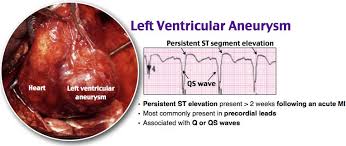 Myocardial infarction(complications)
3. Papillary muscle dysfunction.(Mechanical)
 Rupture infrequently after MI, but they often are dysfunctional & poorly contractile as a result of ischemia.
Papillary muscle rupture can lead to acute mitral regurgitation.
Emergent surgical repair or replacement of 
   the mitral valve is indicated. 
Mortality approaches 100% if not surgically
  fixed.
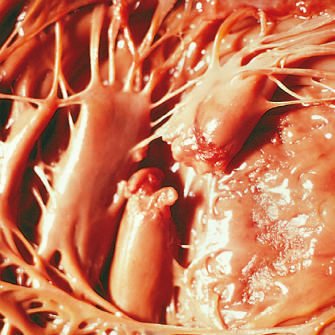 Myocardial infarction(complications)
4. Myocardial rupture.(Mechanical)
1-5% of MIs but is frequently fatal when it occurs. 
 Left ventricular free wall rupture is most common.
This is a fatal complication of myocardial infarction and occurs when thinning of the left ventricular free wall occurs as a part of remodeling. A complete defect results in blood from the left ventricle filling the pericardium. This usually occurs rapidly resulting in cardiac tamponade, pulseless electrical activity (cardiac arrest) and death. Treatment is emergent surgical repair.
Myocardial infarction(complications)
A and C: left ventricular free wall rupture. B: intact marginal artery.
 D: previous inferior infarction and left ventricular free wall rupture.
Myocardial infarction(complications)
5. pericarditis.(Inflammatory)
 Usually occurs after 2-3 days of MI.
 A pericardial rub may be audible accompanied with severe pain.
 Opiate-based analgesia should be used. 
 Non-steroidal (NSAIDs) and steroidal anti-inﬂammatory drugs may increase the risk of aneurysm formation and myocardial rupture in the early recovery period, and should be avoided.
Myocardial infarction(complications)
6. Dressler’s syndrome.(Inflammatory)
Is an autoimmune phenomenon that can occur after myocardial infarction and manifests 2-3 weeks later as pericarditis ( friction rub on exam ), a pericardial effusion and low grade fever. The diagnosis is clinical and based on ECG changes of pericarditis.
The main treatment is usually either aspirin or other non-steroidal anti-inflammatory drugs (NSAIDs) such as ibuprofen or naproxen. 
For patients who cannot tolerate aspirin or NSAIDs or whose symptoms have not responded to them we use steroids.
 Pericardiocentesis might be necessary if the patient does not respond to medication.
Myocardial infarction(complications)
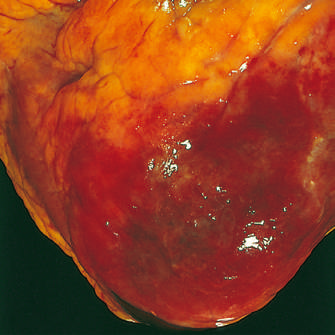 Myocardial infarction(complications)
7. Arrhythmia.(Electrical) 
Arrhythmia is a problem with the rate or rhythm of heart beats 
Arrhythmia is the most common complication of acute MI and the risk of arrhythmia can be minimised by adequate pain relief ,rest and correction of hypokalemia 
Arrhythmia occur when cardiac cell lack of oxygen they become depolarize which lead to altered impulse formation and altered impulse conduction
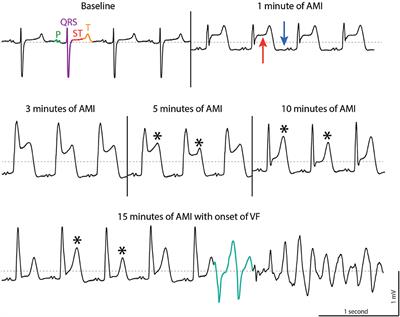 Myocardial infarction(complications)
Most serious types of arrhythmia:
Ventricular arrhythmia.( premature ventricular contraction /ventricular tachycardia / ventricular fibrillation).
 Supraventricular arrhythmias.( sinus tachycardia /sinus bradycardia /paroxysmal SVT /AF/premature atrial beat ).
AV block.
Intraventricular block. ( hemi blocks {left anterior, left posterior} /Bundle Branch block /third degree AV block ).
Myocardial infarction(complications / Premature Ventricular Cont.)
Premature Ventricular Contraction (PVC).A premature ventricular contraction arising from ectopic focus within ventricle . PVCs may cause no symptoms or may be perceived as a “missed beat" or felt as palpitations(strong beat) in the chest.
 PVC may be either unifocal or multifocal.
 PVC often occur in repeating pattern (bigemin, trigeminy, quadrigeminy).
 B-blockers may be prescribed for patient with PVC who have had heart attack.
 Ablation is another treatment option for frequent or prolonged PVC.
Myocardial infarction(complications / Premature Ventricular Cont.)
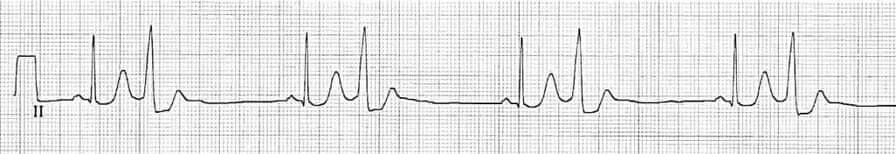 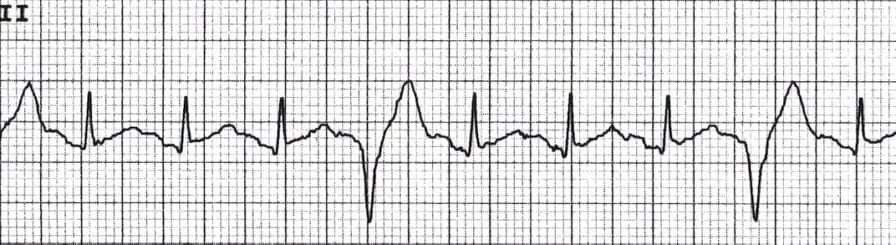 Myocardial infarction(complications / Ventricular Tachycardia)
2. Ventricular Tachycardia;                                                                     rapid and repetitive firing of three or more PVC in row, at rate between 100-250.
It’s occur in abnormal automaticity  in ischemic tissue or by re-entry within scarred ventricular tissue.
Ventricular tachycardia occur most commonly in setting of acute MI.
Patient recovering from MI have a period of idioventricular rhythm (slow VT)above sinus rate and below 120. 
VT may result in VF.
Myocardial infarction(complications / Ventricular Tachycardia)
Sustained VT with hemodynamic(no hypotension) stability should be treated immediately by Amiodarone. 
While if it's associated with sever symptom (chest pain) or haemodynamic deterioration , Immediate synchronous DC cardioversion  should be used  followed by IV Amiodarone.
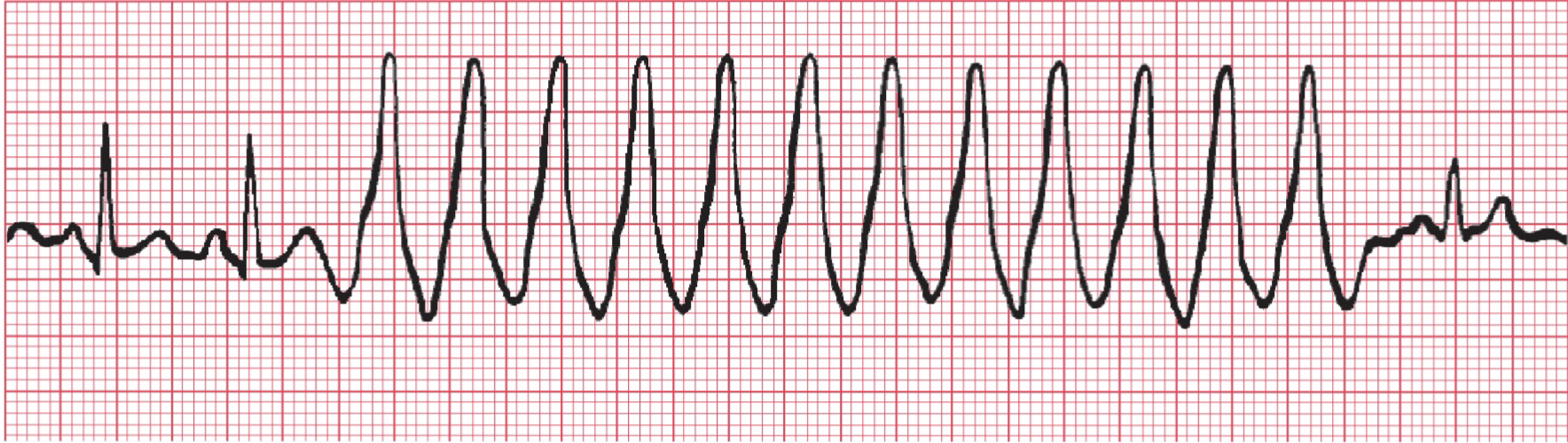 Myocardial infarction(complications / Ventricular Fibrillation)
3. Ventricular Fibrillation;                                                                      multiple foci in the ventricle fire rapidly leading to chaotic quivering of ventricles with NO cardiac output. 
It’s occur in 5-10% of patients who reach hospital and usually ends in death within minutes unless immediate corrective measures are instituted.
If Ventricular fibrillation develop  within 48 hours of an acute MI long term prognosis is favorable and recurrence rate is low. 
Immediate defibrillation and CPR are indicated.
Myocardial infarction(complications / Ventricular Fibrillation)
To prevent future episodes of VF we give:
anti-arrhythmic drug like B-blocker.
Implantable cardioverter defibrillates.
Coronary angioplasty and stent placement.
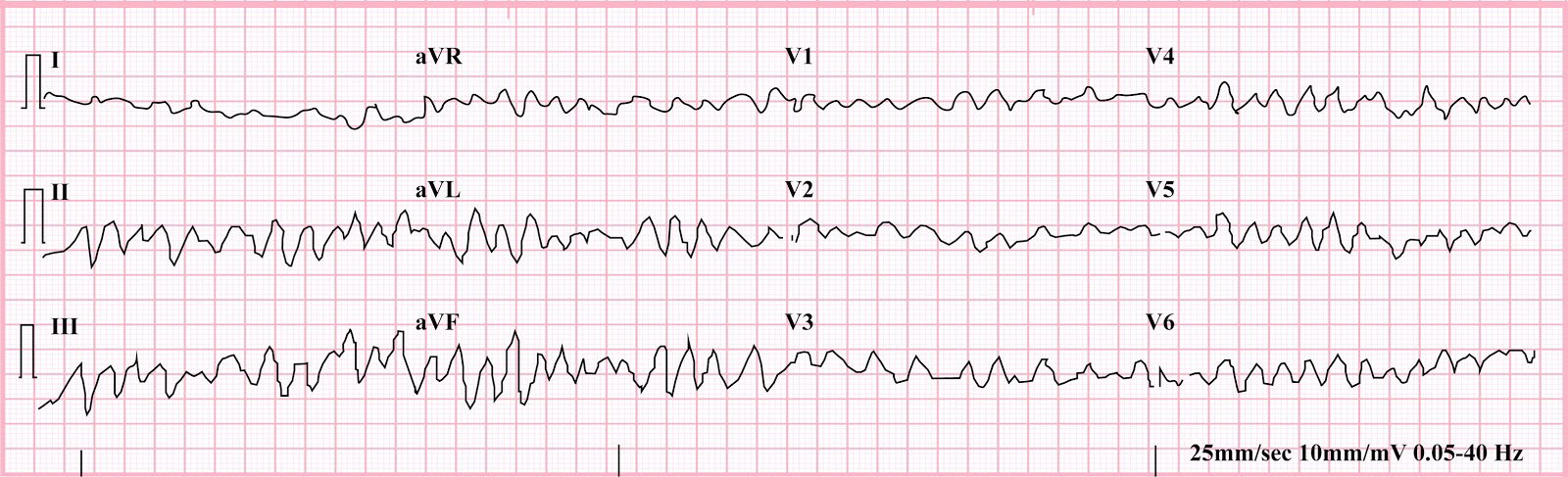 Myocardial infarction(complications / Sinus Tachycardia)
4. Sinus Tachycardia;
It’s an elevated sinus rhythm characterized by an increase in the rate of electrical impulse arising from SA node.
It’s present in approximately 30% of patients with acute MI especially anterior MI.
Worsen ischemia (increase myocardial oxygen consumption).
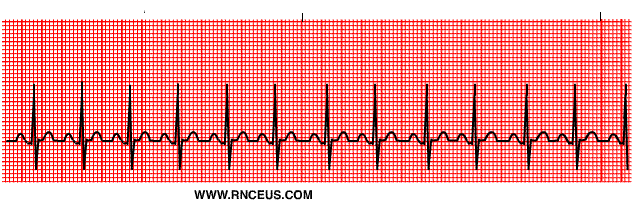 Myocardial infarction(complications / Sinus Bradycardia)
5. Sinus Bradycardia;
The commonest pathological cause of sinus Bradycardias is acute MI ,Especially  inferior MI as the inferior myocardial wall and SA and AV nodes are usually supplied by the right coronary artery.
 Atropine can elevate the sinus rate by blocking vagaries stimulation to SA node in symptomatic patient , a cardiac pacemaker need if Bradycardias persist.
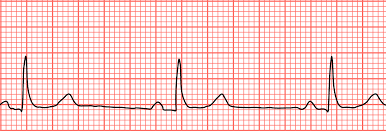 Myocardial infarction(complications / Atrial Fibrillation)
6. Atrial Fibrillation; 
AF is a complex arrhythmia characterised by both abnormal automatic firing and the presence of multiple interacting re-entry circuits looping around atrial.
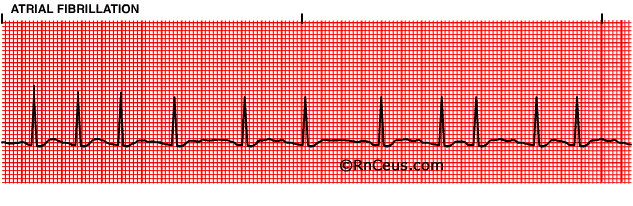 Myocardial infarction(complications / Atrial Fibrillation)
Myocardial infarction(complications / AV Block)
7. AV Block;
 In MI with heart block , the site of infarction may determine the nature of block . It suggested that inferior MI produces block by virtue reversible ischemia to AV node and this will cause first and second (type1) degree heart blocks , IV atropine may be used if needed. 
 In contrast anterior infarction with block is associated with massive septal involvement with necrosis of the bundle branches. AMI with blocks also has been characterized by occurrence of type 2  block and high mortality , this need immediate temporary pacemaker.
 Complete heart block is essentially the end point of either mobitz1 or mobitz2.
Myocardial infarction(complications / AV Block)
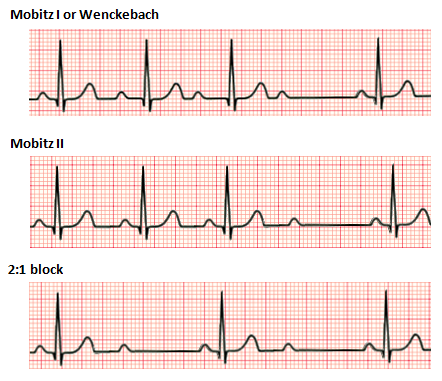 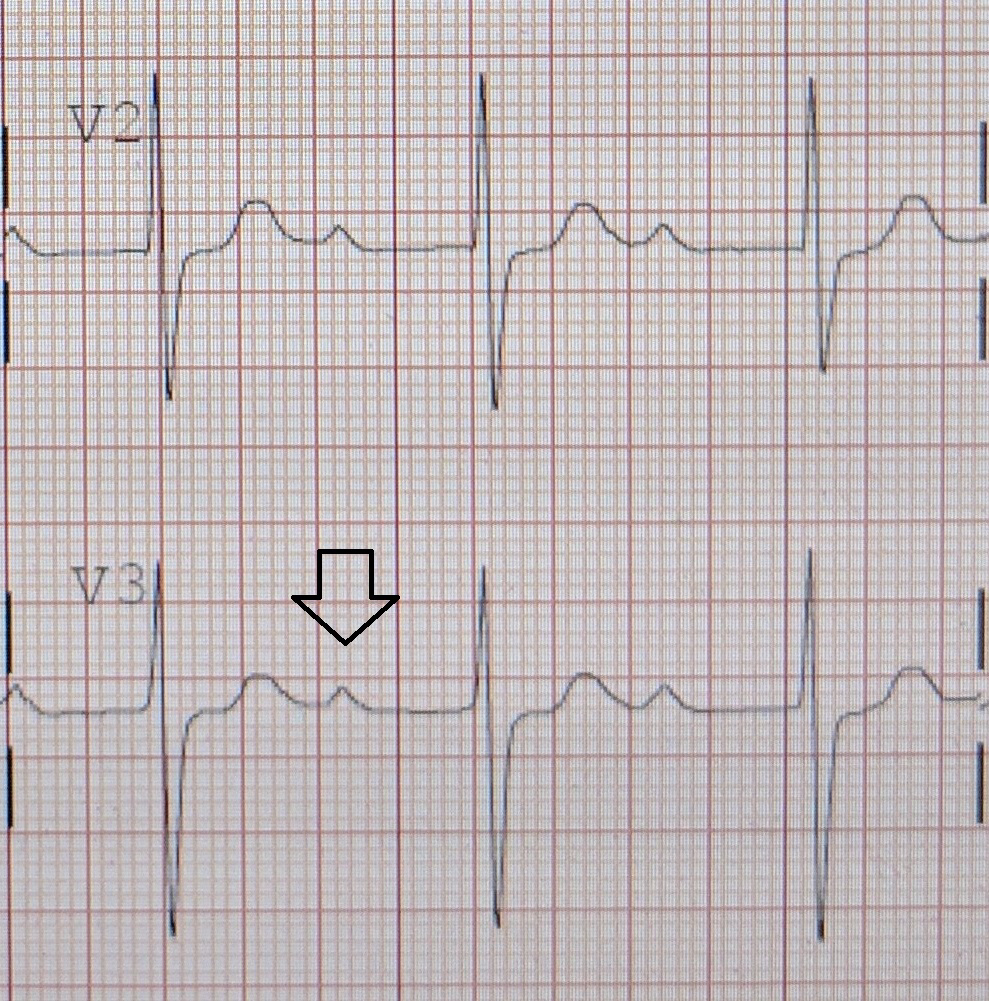 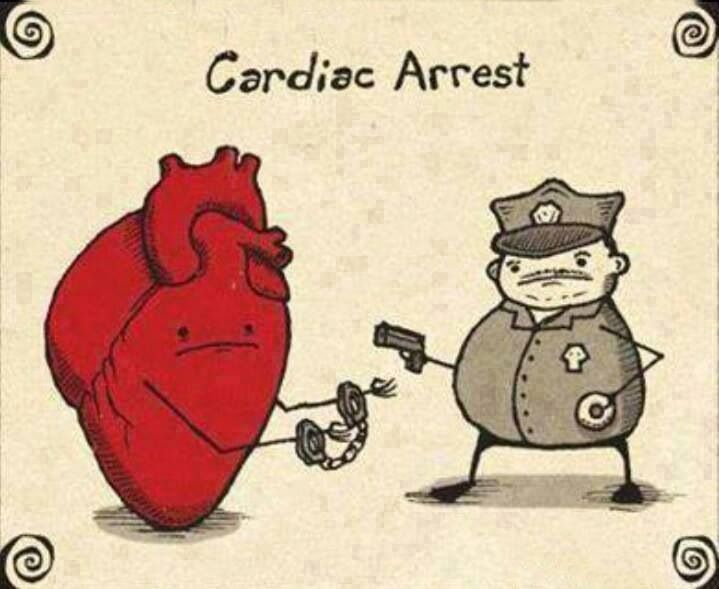 THE END